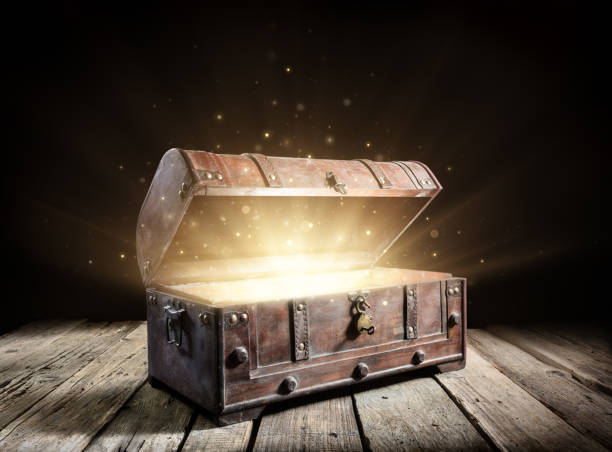 God’s Treasures in ChristSaved by Faith
Ephesians 2:1-9
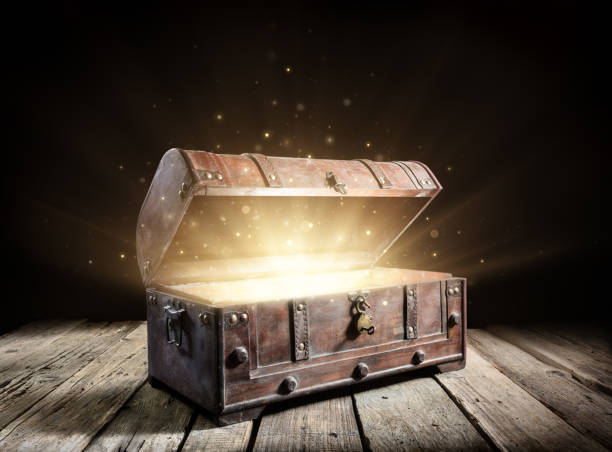 Saved Through Faith
Ephesians 2:8-9 By grace you have been saved through faith, and that not of yourselves; it is the gift of God, 9 not of works, lest anyone should boast. 
Hebrews 11:6 But without faith it is impossible to please Him 

Something man must do to receive salvation
Does not mean man is able to earn salvation
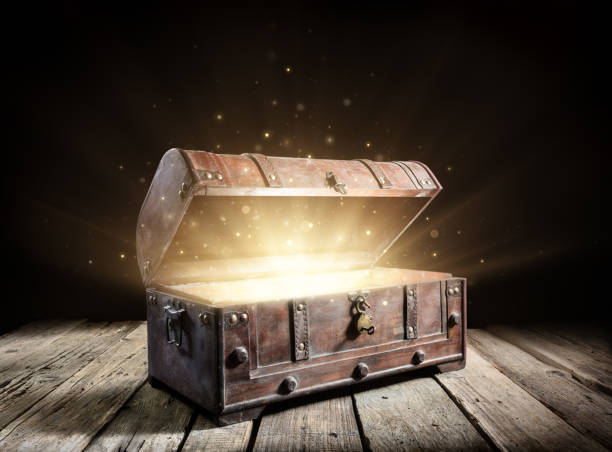 Caution in Defining Faith
We must not define faith apart from God’s word
Definition of faith must be determined by scriptures
Can’t know God’s meaning by reading one scripture
Faith is a word of many facets
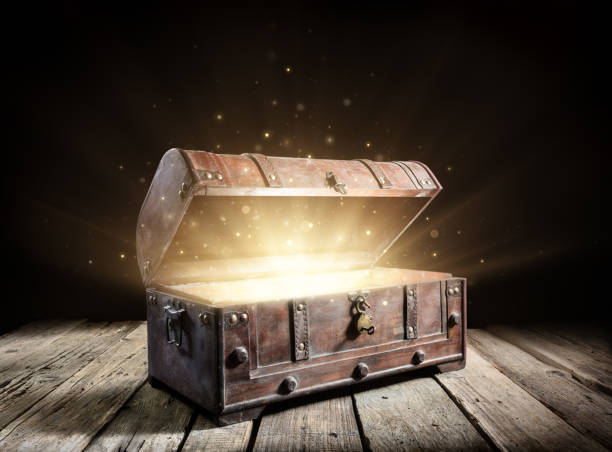 Faith comes from God’s Word
Romans 10:17 So then faith comes by hearing, and hearing by the word of God.
Is faith bestowed by God’s deciding who has faith?
Acts 10:34-35 God is no respecter of persons
1 Tim 2:3-4 God desires all saved/knowledge
Does God give each some more faith than others?
Romans 12:3 For I say, through the grace given to me, to every-one who is among you, not to think of himself more highly than he ought to think, but to think soberly, as God has dealt to each one a measure of faith.
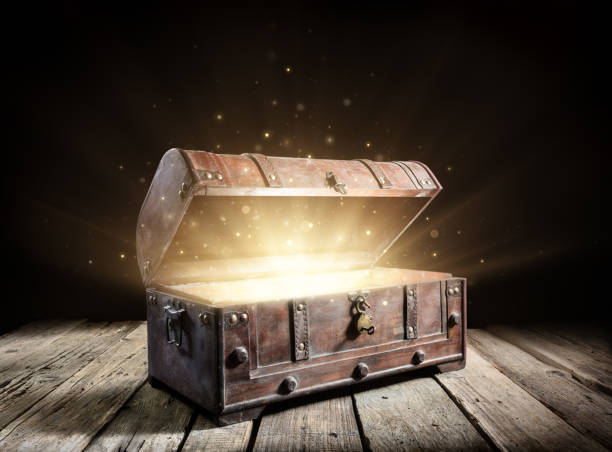 Faith is Believing (something not seen)
Hebrews 11:1 Now faith is the substance of things hoped for, the evidence of things not seen. 
Believing in God (who is invisible)  
Believing Jesus is God in the flesh
Saving faith is more than simply believing
Even the demons believe (James 2:19 Matt 8:28)
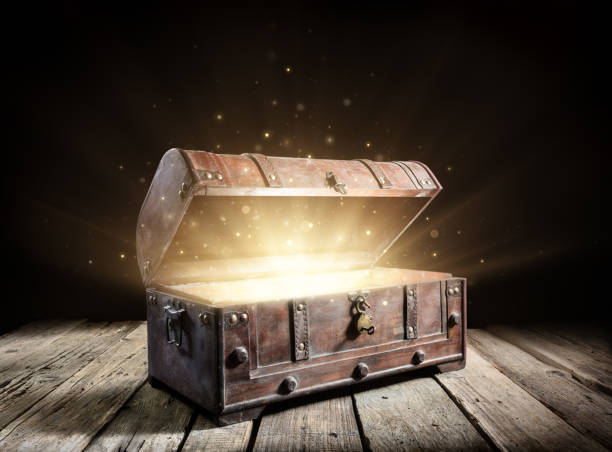 Faith is Trusting God
Hebrews 6:18-20 that by two immutable things, in which it is impossible for God to lie, we might have strong consolation, who have fled for refuge to lay hold of the hope set before us.
Learning to trust in God (not rely on ourselves)
Hebrews 11 those who lived by faith were people who had to trust God to save them
Heb 12:1-2 let us run the race before us, looking to Jesus, the author and finisher of our faith
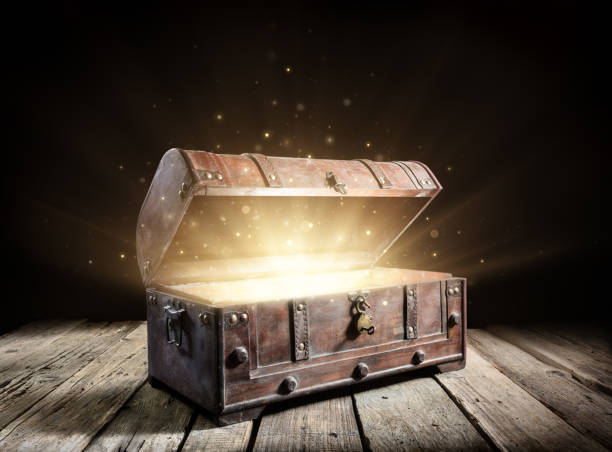 Faith obeys God
The other extreme.. thinking there is nothing we can do related to our being saved
   (Believing itself is something we do)
John 6:29 the work of God, believe in Him he sent
James 2:24 man is justified by works, not faith only
Hebrews 11 willing to do what God asks no matter what
Romans 4 Abraham justified by faith
James 2 Abraham justified by works
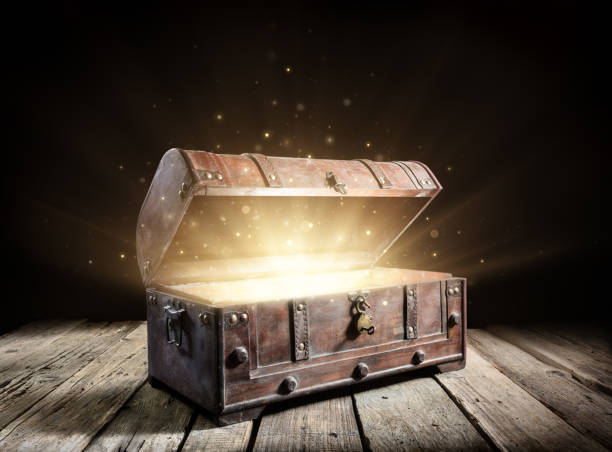 Obedience in the NT
Romans 6:16 obedience leads to righteousness
Romans 15:18 Paul’s goal to bring Gentiles to obedience
Romans 16:25 to all nations for obedience to the faith
2 Cor 10:5 every thought captive for obedience of Christ
2 Thess 1:8 those who do not obey the gospel
Hebrews 5:9 author of salvation to those who obey Him
1 Pet 1:22 souls purified by obedience to the truth
1 John 5:2-3 we love God when we obey His commandments
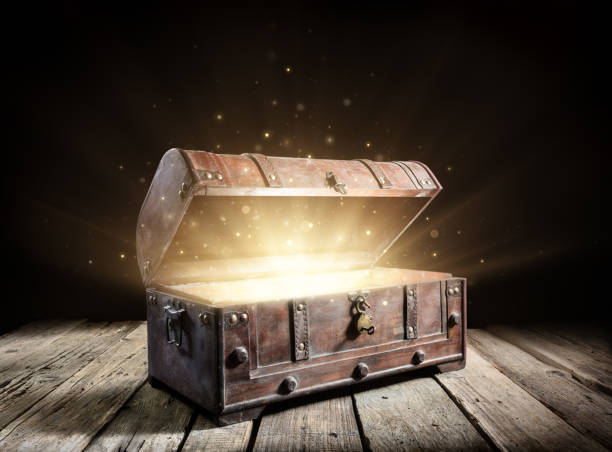 God’s Treasures in ChristSaved by Faith
Ephesians 2:1-9